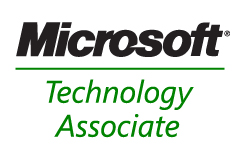 Revision
Flashcards
1
Question 1
If you had a laptop and it couldn’t see any wireless networks, what should you check first?
2
Answer 1
If your laptop has wireless turned on.
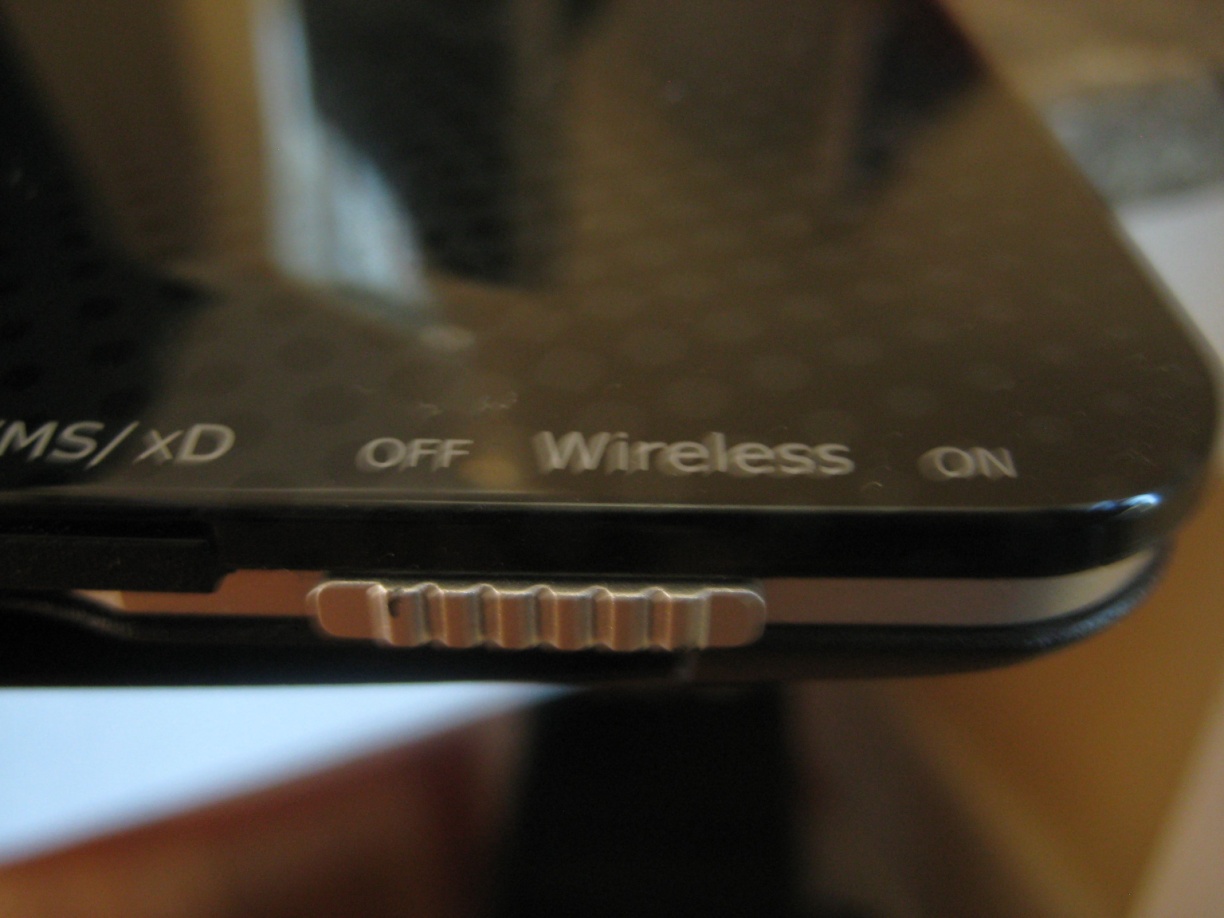 3
Question 2
What could cause interference for a wireless network?
4
Answer 2
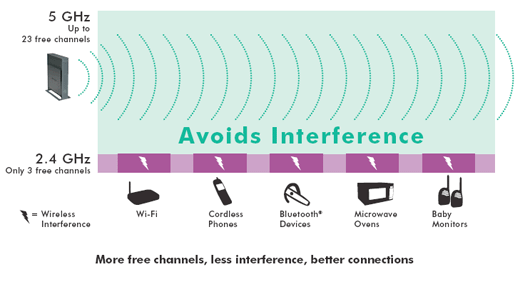 5
Question 3
What are the private IP address ranges?
Answer 3
Class A – 10
Class B – 172.16  - 172.31
Class C – 192.168
Question 4
Which wireless standard will allow speeds that are higher than 54Mbps?
Answer 4
802.11n
Question 5
What connector type would be plugged into a Modem?
Answer 5
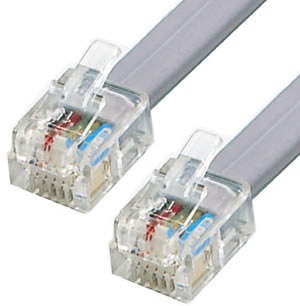 RJ11
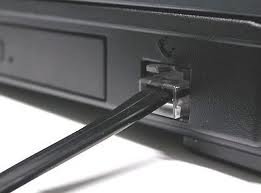 Question 6
When would you use a Trunk Port?
Question 6
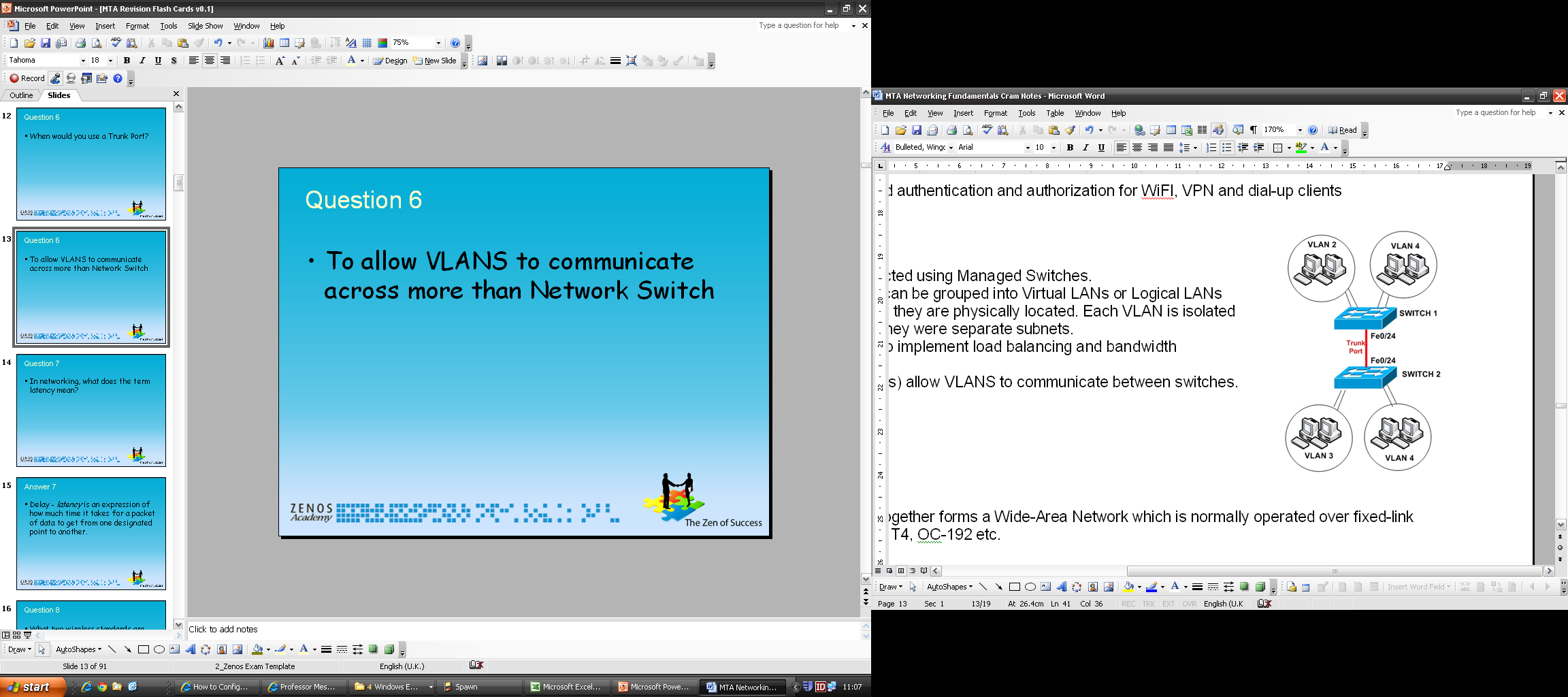 To allow VLANS to 
communicate across 
network switches
Question 7
In networking, what does the term latency mean?
Answer 7
Delay - latency is an expression of how much time it takes for a packet of data to get from one designated point to another.
Question 8
What two wireless standards are compatible with each other and use the 2.4 GHz frequency?
Answer 8
802.11 b and 802.11g
Question 9
True or False

BNC connectors are used on Fibre optic cable
18
Answer 9
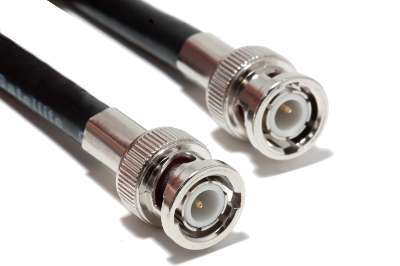 False

BNC connectors are used on coaxial cable
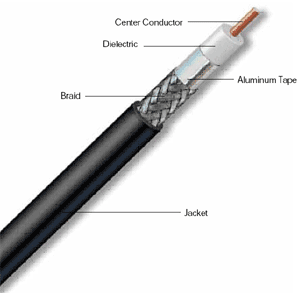 19
Question 10
What troubleshooting steps would you attempt if a PC was experiencing network connectivity problems and had an IP address of 169.254.123.76.
20
Answer 10
Check DHCP server is working.
Check connectivity devices (routers & switches)
Check wiring - is PC plugged in?
21
Question 11
What are the main advantages of Fibre optic cable?
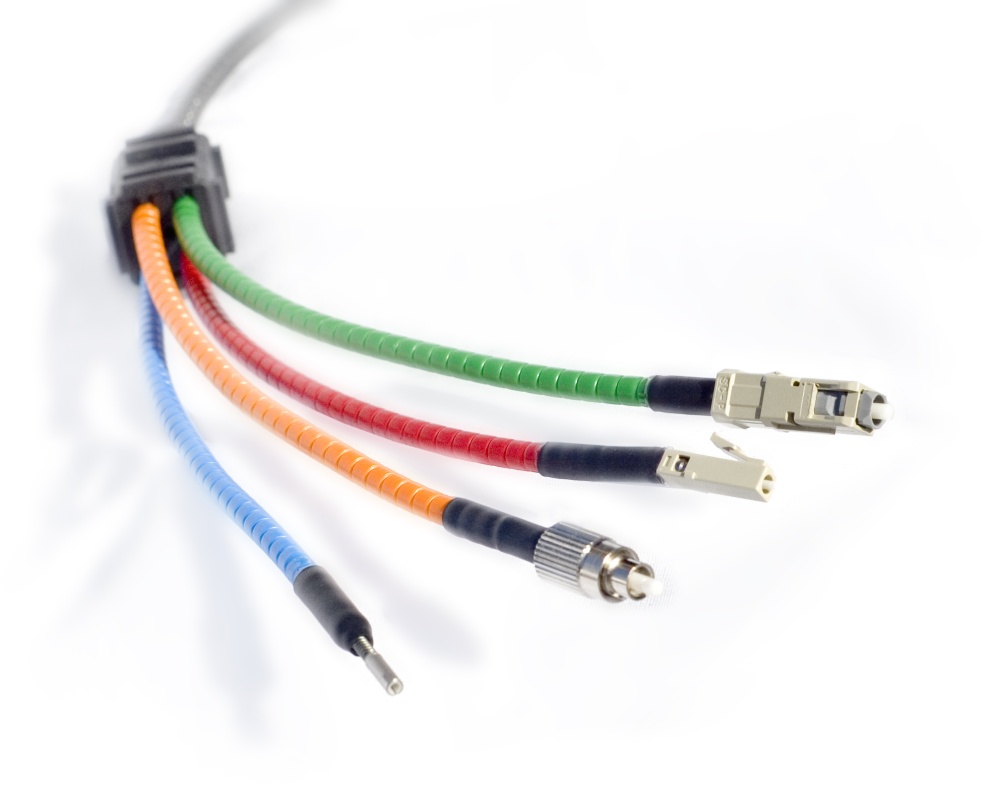 22
Answer 11
Higher bandwidth for faster data transmission
Not susceptible to EMI
Can carry a strong signal over a wide distance
23
Question 12
In a LAN, computers are typically connected to which type of network device?
24
Answer 12
A Switch (or perhaps a hub)
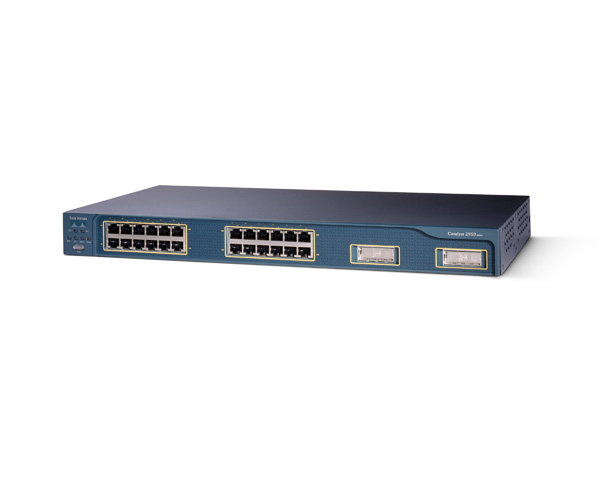 25
Question 13
What advantage does IEEE 802.11g have over IEEE 802.11b?
26
Answer 13
802.11g is faster
802.11g is 54Mbps
802.11b is 11Mbps
27
Question 14
How would you determine a class A IP Address?
28
Answer 14
The first octet is between 1-126
29
Question 15
What could cause a 2.4 GHz wireless access point to drop connections?
30
Answer 15
Radio interference from another device
31
Question 16
How would you identify an APIPA address?
32
Answer 16
It starts with 169.254
33
Question 17
What security measures should you implement on a Wireless Access Point (WAP)
34
Answer 17
Change the Admin password.
Disable SSID Broadcast.
MAC address filtering.
Implement Encryption.
Use RADIUS authentication.
35
Question 18
What is the range of the different classes of Bluetooth?
36
Answer 18
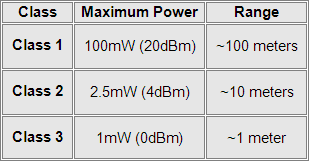 ~ means approximately
37
Question 19
What is the port number for Telnet?
38
Answer 19
23
39
Question 20
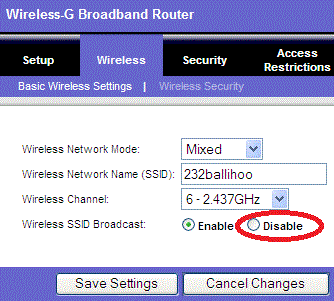 Why would 
you disable 
SSID broadcast?
40
Answer 20
To prevent unauthorized users  from seeing your network
41
Question 21
What is the default subnet mask for Class A?
42
Answer 21
255.0.0.0
43
Question 22
How could you find a PC’s IP Address?
44
Answer 22
ipconfig
45
Question 23
On which component would you expect to find this label?
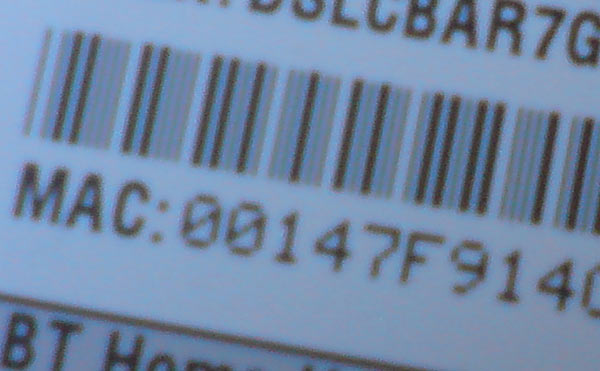 46
Answer 23
Any Networking device



MAC address
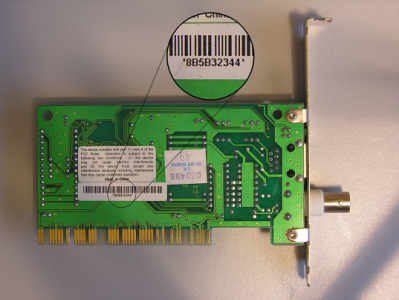 47
Question 24
Which cabling solution has a maximum segment length of 500 metres?
Answer 24
5 for 500 meters
Thicknet or RG8
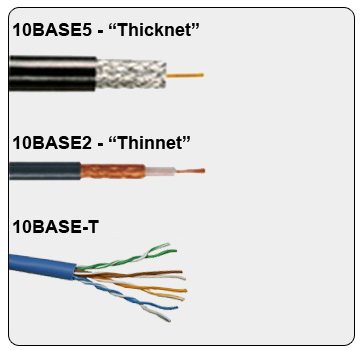 Question 25
What port numbers are used for FTP?
50
Answer 25
20 – FTP Data
21 – FTP Control
51
Question 26
What is the default subnet mask for Class B?
52
Answer 26
255.255.0.0
53
Question 27
What port is used for un-encryptedweb traffic (HTTP)?
54
Answer 27
80
55
Question 28
What kind of cable uses this type of connector?
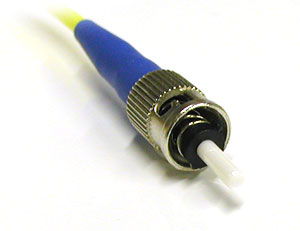 56
Answer 28
Fiber Optic
57
Question 29
How would you determine a class C IP Address?
58
Answer 29
The first Octet is between 192 -223
59
Question 30
What is the maximum length of a Cat5e cable run in a network?
60
Answer 30
100 metres
61
Question 31
What is the default subnet mask for Class C?
62
Answer 31
255.255.255.0
63
Question 32
What is the name of the service that converts names to IP addresses?
64
Answer 32
DNS - Domain Name System

Resolves Fully Qualified Domain Names (FQDN) to IP Addresses
65
Question 33
What gets broadcast on a Wireless network?
Answer 33
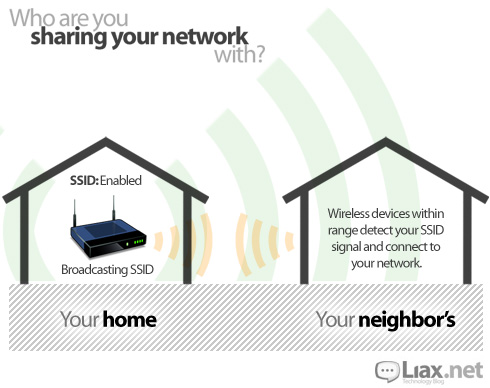 SSID
Question 34
How would you determine a class B IP Address?
68
Answer 34
The first octet is between 128 and 191
69
Question 35
What cable type is used in a 10BASET network?
Answer 35
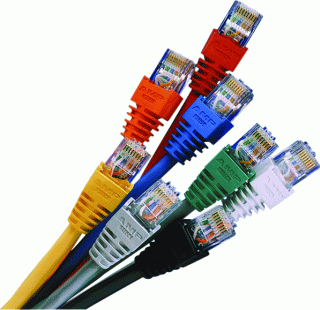 UTP
Question 36
127.0.0.1 is often called the _____
72
Answer 36
Loopback Address
73
Question 37
Where might you use STP cable?
Answer 37
In areas with high EMI, to decreasethe effect of interference.
Question 38
Which port does POP3 use?
76
Answer 38
110
77
Question 39
What type of wireless security controls access based on network adapter addresses?
78
Answer 39
MAC filtering
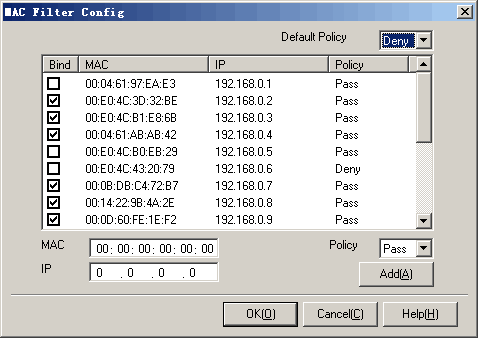 79
Question 40
What type of malicious software captures personal information?
80
Answer 40
Spyware
81
Question 41
How would you describe a Trojan Horse?
82
Answer 41
It’s a malicious software attached to another software.

e.g. you can download a game and that may have some Trojans built into it.
83
Question 42
How would you describe a worm?
84
Answer 42
It is self replicating malicious software
85
Question 43
What is the most secure wireless encryption?
86
Answer 43
WPA2
87
Question 44
What kind of malware sends email from a clients address book?
Answer 44
A Worm
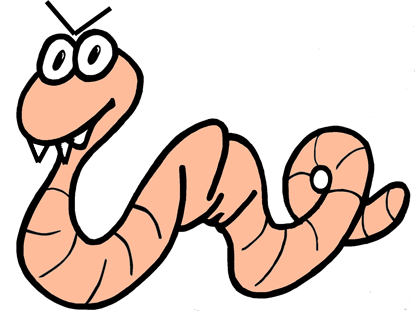 Question 45
What port is used for encrypted web traffic (HTTPS)?
90
Answer 45
443
91
Question 46
What does an DNS ‘A’ record contain?
92
Answer 46
The IPv4 address for a FQDN
93
Question 47
Which command tells you how many steps it takes to reach another network?
94
Answer 47
TRACERT
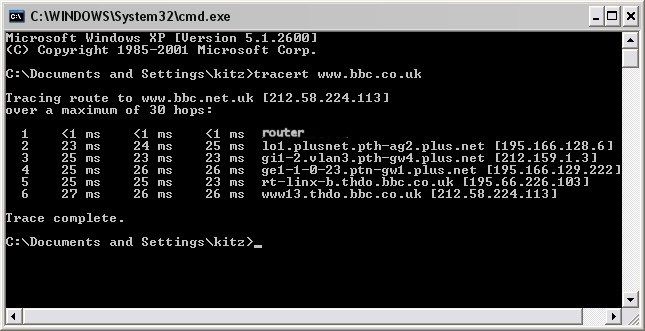 95
Question 48
If you are unable to connect to a network and want to check your cable what would you use?
96
Answer 48
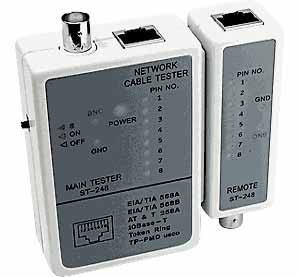 A Cable Tester
97
Question 49
What is the command NSLOOKUP used for?
98
Answer 49
To determine the IP address of a remote host?
99
Question 50
Which protocol uses port 143?
100
Answer 50
IMAP (Internet Message Access Protocol )
101
Question 51
Which of the internet suite of protocols is used to move internet mail between mail servers? 
What port number does it use?
Answer 51
SMTP
TCP 25
Question 52
Which command would you use if you wanted to find out if there were any problems with router connectivity?
Answer 52
TRACERT
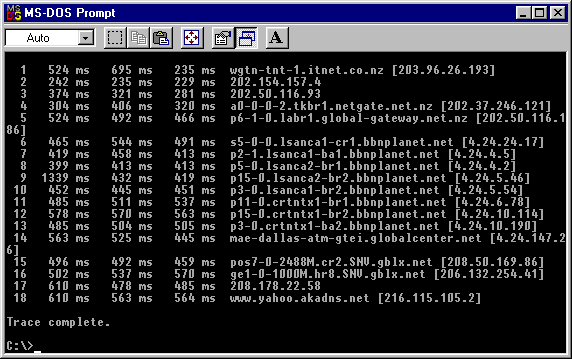 Question 53
If you were using an Unsecure Wireless Network, which Network Location should you select in Windows Vista/7?
106
Answer 53
Public
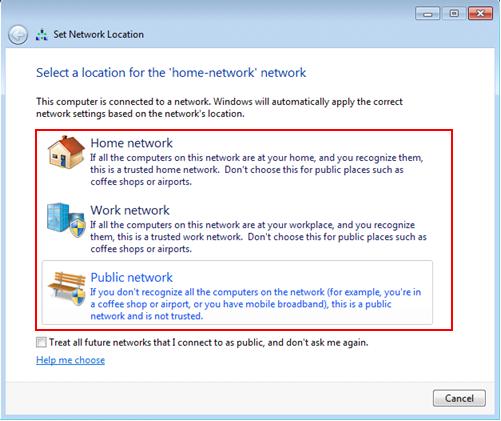 107
Question 54
What is the purpose of the filter on a broadband ADSL connection?
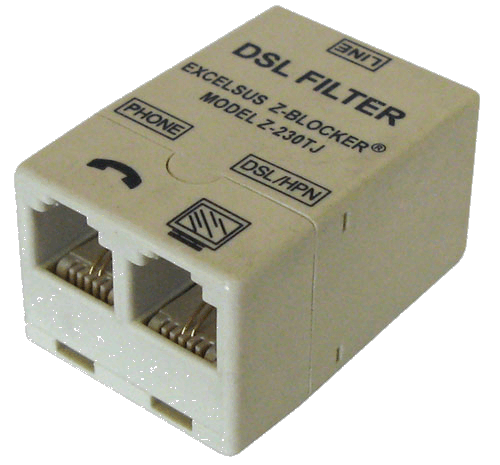 108
Answer 54
Its stops the telephone interfering with the broadband connection.
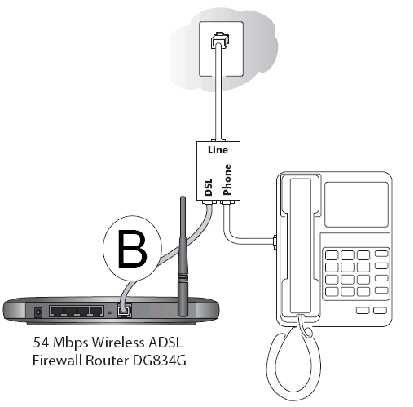 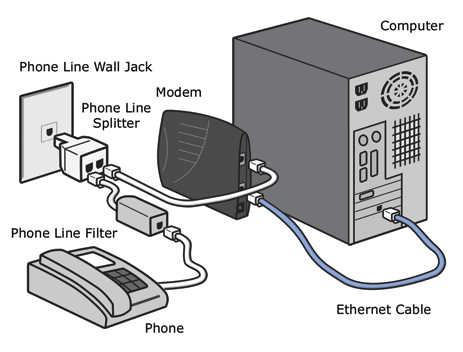 109
Question 55
Which command would you use to determine if a remote host is reachable?
110
Answer 55
PING
111
Question 56
What term refers to a network adapter that can only transmit in one direction at a time.
112
Answer 56
Half Duplex
113
Question 57
What term is used to describe a network adapter that can transmit in both directions at the same time? (send and receive at the same time)
Answer 57
Full Duplex
Question 58
What would happen if an 802.11g card connected to an 802.11b network?
Answer 58
Max transfer speed would be 11 Mbps
Question 59
Which protocol is used to connect to a terminal services session?

What port number does it use?
Answer 59
RDP

3389
Question 60
What are some of the ways of securing wireless networks?
Answer 60
Disable SSID broadcast
MAC Address Filtering
Encryption – WEP, WPA, WPA2 (remember WPA and WPA2 have PSK and Enterprise versions)
Change the default Admin password on the router.
Question 61
What symptoms would you look for if you suspected a DHCP server had failed?
Answer 61
No internet connectivity

TCP/IP Address starting 169.254.x.x

Possible: Can’t see other computers on local network
Question 62
Which protocol uses Port 443 by default?
Answer 62
HTTPS
Question 63
Which command will show print and file shares on a PC?
Answer 63
Net view
Question 64
Which protocol is used to exchange data using a secure channel between two networked devices?

What port does it use?
Answer 64
SSH (Secure Shell)
22
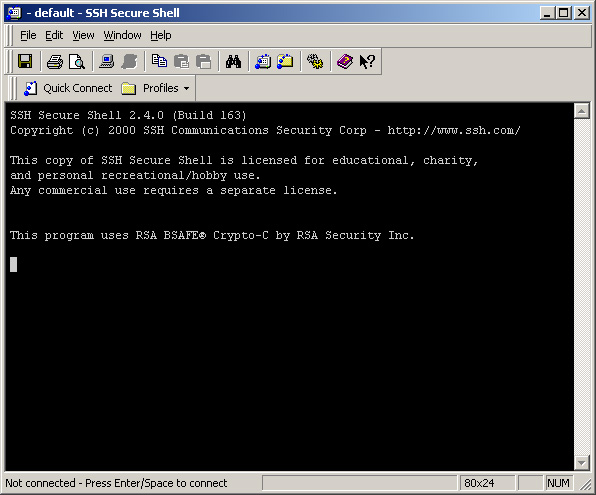 Question 65
What would you enable if you were using VoIP and you wanted to improve the quality of the calls?
Answer 65
QOS – Quality of Service
Question 66
True or False: You normally Use a PSTN (Public Switched Telephone Network) when connecting using a Dial Up Connection

*** Note: Also known as POTS
Answer 66
True
Question 67
What does the Ping –t command do?
Answer 67
Will ping the host continuously until stopped
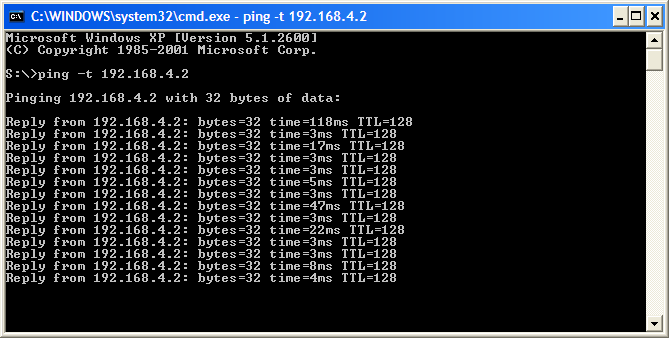 Question 68
What could be the reason for an application not working / communicating over the network?
136
Answer 68
Firewall is blocking the port.
137
Question 69
Which command would you use to check which ports are open in the Windows Firewall?
Answer 69
Netsh firewall show state
Question 70
Which utility would you use to check for open ports?
Answer 70
Netstat

NETSTAT –a
	Displays all connections and listening ports
NETSTAT –r
	Displays the routing table
NETSTAT –p <protocol>
	Displays connections using particular protocols
Question 71
Which type of Server would you use to filter Internet Traffic?
Answer 71
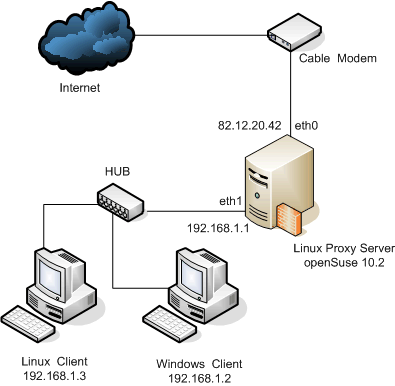 A Proxy Server
Question 72
Between WEP, WPA and WPA2, what offers the most security?
Answer 72
WPA2
Question 73
Which network topology has all devices connecting to a central point?
Answer 73
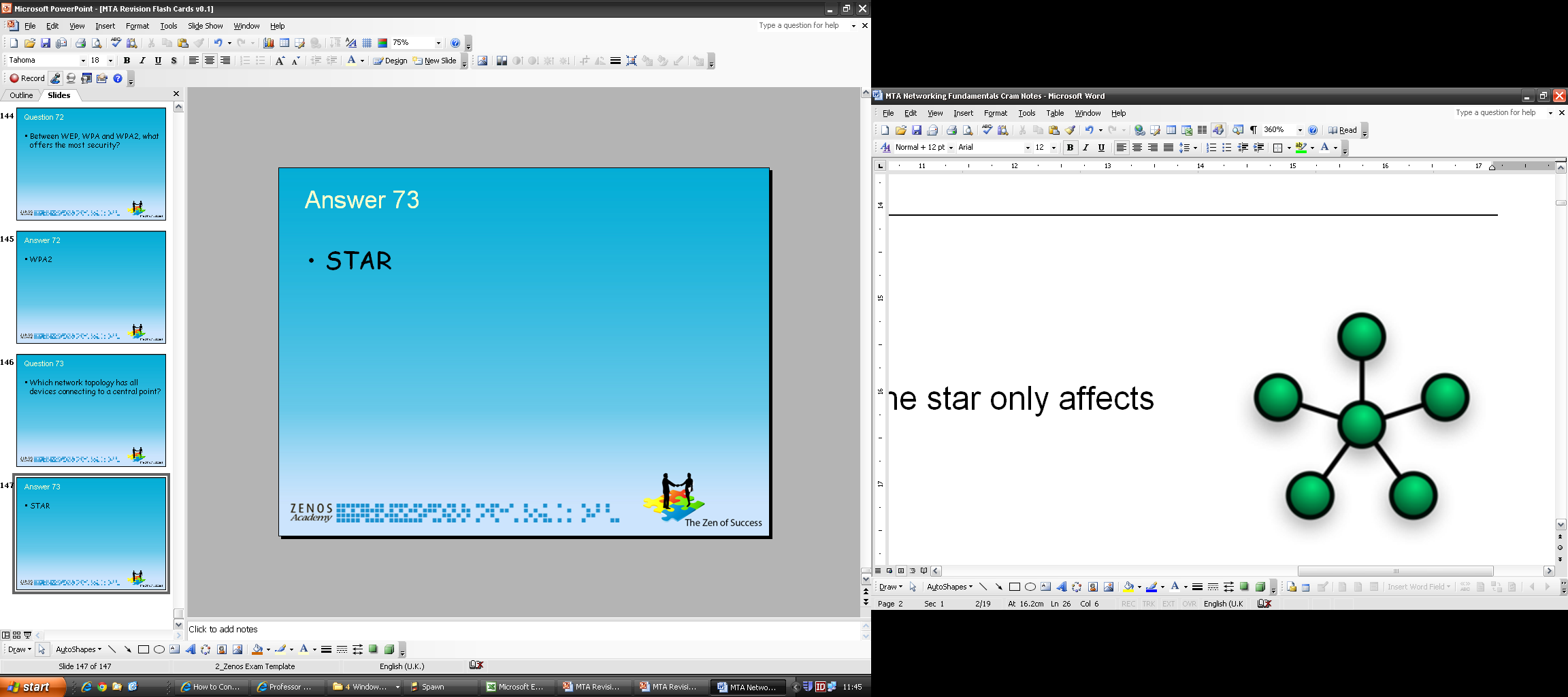 STAR
Question 74
What type of network would you use to let allow internal staff to access everything but external/client to only access selected (secure parts)?
Answer 74
Extranet
Question 75
What does Teredo Tunnelling do?
Answer 75
It allows IPv6 communication across IPv4 backbone networks
Question 76
What is the IPv6 Loopback Address?
Answer 76
::1
Define an Intranet
A private internet network for use by company employees only
Define an Extranet
Part of a company’s intranet that is accessible to people outside the company.
Allows external users access to some internal resources
Another name for a perimeter network?
DMZ
What is a perimeter network?
Part of a company’s network that is intentionally exposed to the internet
What is a VPN?
Virtual Private network
Connect two nodes securely by tunnelling through the internet
List the protocols used for VPNs?
PPTP (tunnelling; no encryption)
L2TP (uses IPSec for encryption)
IPSec (encryption)
SSL (uses web browser)
What gives the best wireless security?
WEP
WPA
WEP2
WPA2
WPA2
What is an internetwork?
A combination of various topologies
Which topology offers the most redundant paths?
Mesh
What is the maximum speed of a T1 connection?
1.544Mbps
What OSI layer does a hub operate at and why?
Layer 1, no routing
What OSI layer does a NIC operate at and why?
Layer 2; uses MAC addressing
What OSI layer does an unmanaged switch operate at?
Layer 2; uses MAC routing
What is a bridge used for?
Connecting multiple subnets
What OSI layer does a bridge operate at and why?
Layer 2; uses MAC routing
What OSI layer does a managed switch operate at and why?
Layer 3; uses IP routing
What layer of the OSI model does a router operate at and why?
Layer 3; IP routing
(connects two or more subnets together)
What can’t a layer 4 switch work without?
Hubs or repeaters
What layer of the OSI model does a repeater (or reflector) operate at and why?
Layer 1; no routing
Used to extend the length of a network segment
What is static routing?
Defines which route each packet received should be passed along
What will a router do with a packet if it has no default route?
Drop it
What is dynamic routing?
Protocols work out the best route through a network
What does RIP stand for and what does it do?
Routing Information Protocol
Sends each router the maps that all routers are connected to every 30-60 seconds
What is OSPF stand for and what does it do?
Open Shortest Path First
Builds up a database of all the paths in the network and their relative costs
What is an Ad-hoc connection?
Direct host-to-host wireless connection
Convert the standard subnet mask 255.255.240.0 to CIDR notation
/20
Why is /18 equivalent to 255.255.192.0?
Give an example of an APIPA address
169.254.x.y
If a host has an APIPA address, what could this mean?
No connection to a DHCP server
What is the loopback address for IPv4?
127.0.0.1
What is the loopback address for IPv6?
::1
How does an IPv6 unique local address begin?
FC00:
What is the IPv4 equivalent to an IPv6 unique local address?
Private IP addresses
How does an IPv6 local-link address begin?
FE80:
What is the IPv4 equivalent of an IPv6 local-link address?
APIPA address
What is Teredo tunnelling?
Allows IPv6 communication across IPv4 networks
What is CSMA/CD and how does it work?
Carrier Sense Media Access / Collision Detection
Each node listens to see if the network (or channel) and then transmits, if a collision occurs then both nodes back off for a random short time before retrying